স্বাগতম
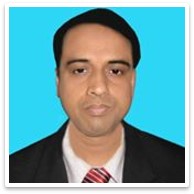 পরিচিতি
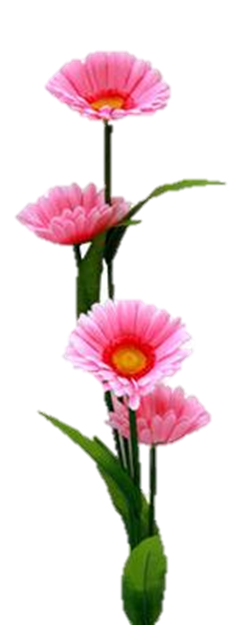 মোহাম্মদ আব্দুল মালেক
সহকারী শিক্ষক (কম্পিউটার)
কাজী আব্দুল মাজেদ একাডেমী
পাংশা, রাজবাড়ী।
মোবাইল: ০১৭১৭-০০২১৫১
ই-মেইল : abdulmalek1972p@gmail.com
Website: www.teachersnews24.com
.
শ্রেণি: নবম
বিষয়: ভূগোল ও পরিবেশ
সময়: ৫০ মিনিট
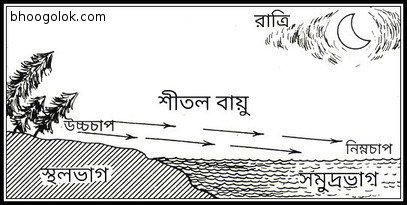 বায়ু প্রবাহ
শিখনফলঃ
এই পাঠ শেষে শিক্ষার্থীরা -
বায়ু প্রবাহ কী তা বলতে পারবে ।
বায়ু প্রবাহের শ্রেণী বিভাগ করতে পারবে ।
মৌসুমী বায়ু সম্পর্কে বলতে পারবে।
সমুদ্র বায়ু ও স্থলবায়ু কী তা ব্যাখ্যা করতে পারবে ।
উপত্যকা ও পার্বত্য বায়ু সম্পর্কে বলতে পারবে।
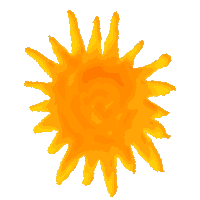 বায়ু প্রবাহ
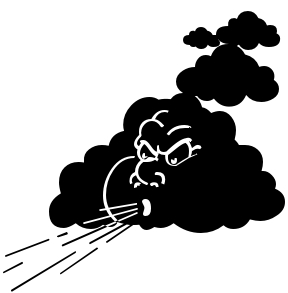 সাময়িক বায়ু
মৌসুমী বায়ু
স্থল বায়ু
সমুদ্র বায়ু
পৃথিবীর মানচিত্র
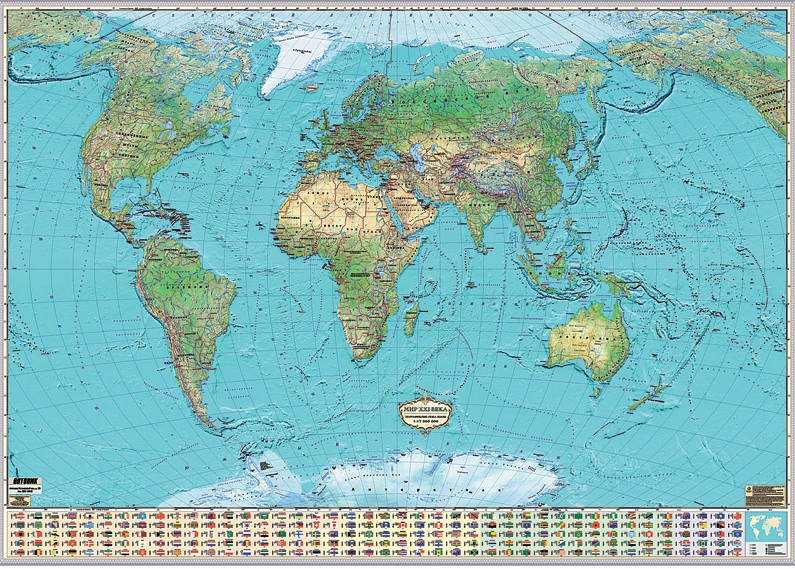 গ্রীষ্ম কালের বায়ু প্রবাহ
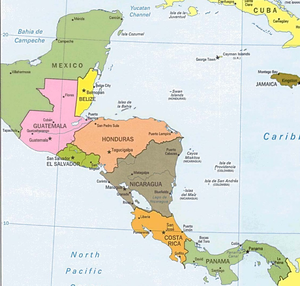 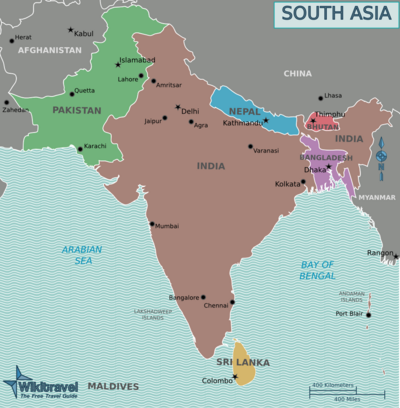 দক্ষিন এশিয়া
মধ্য আমেরিকা
মৌসুমী জলবায়ু অঞ্চল
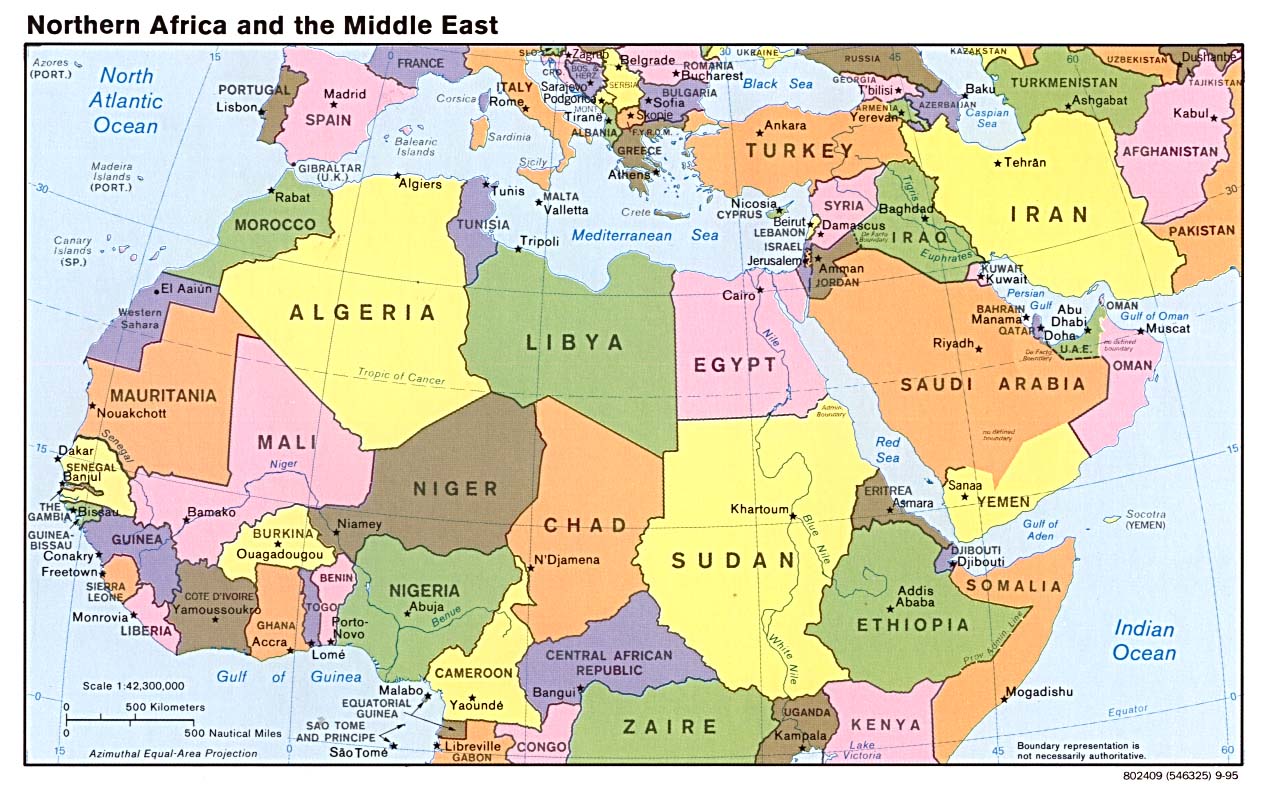 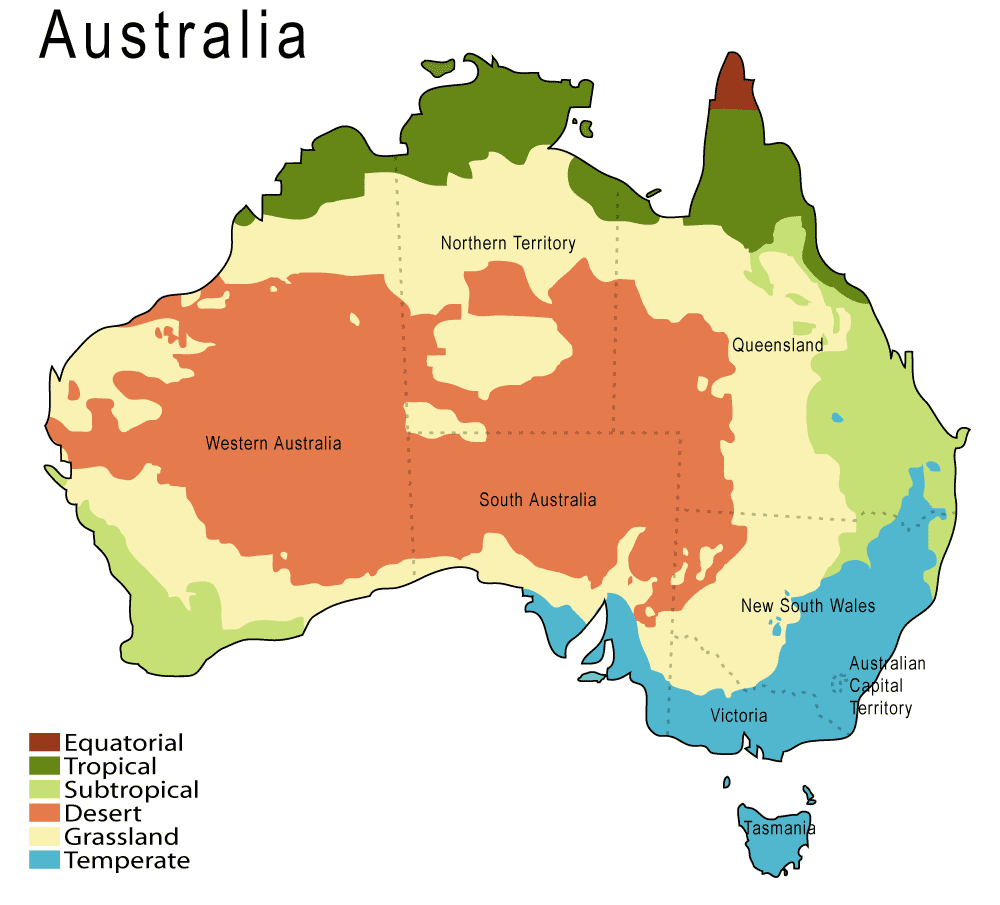 আফ্রিকা
উত্তর অস্টেলিয়া
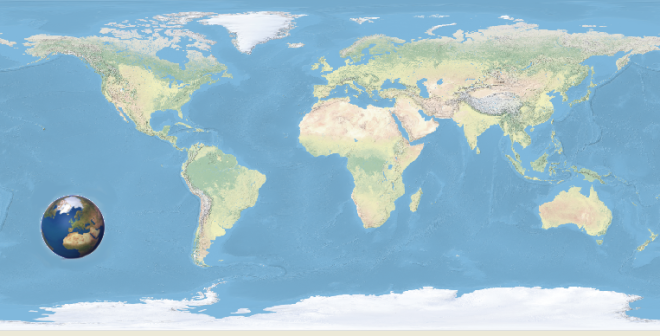 শীত কালের মৌসুমী বায়ু
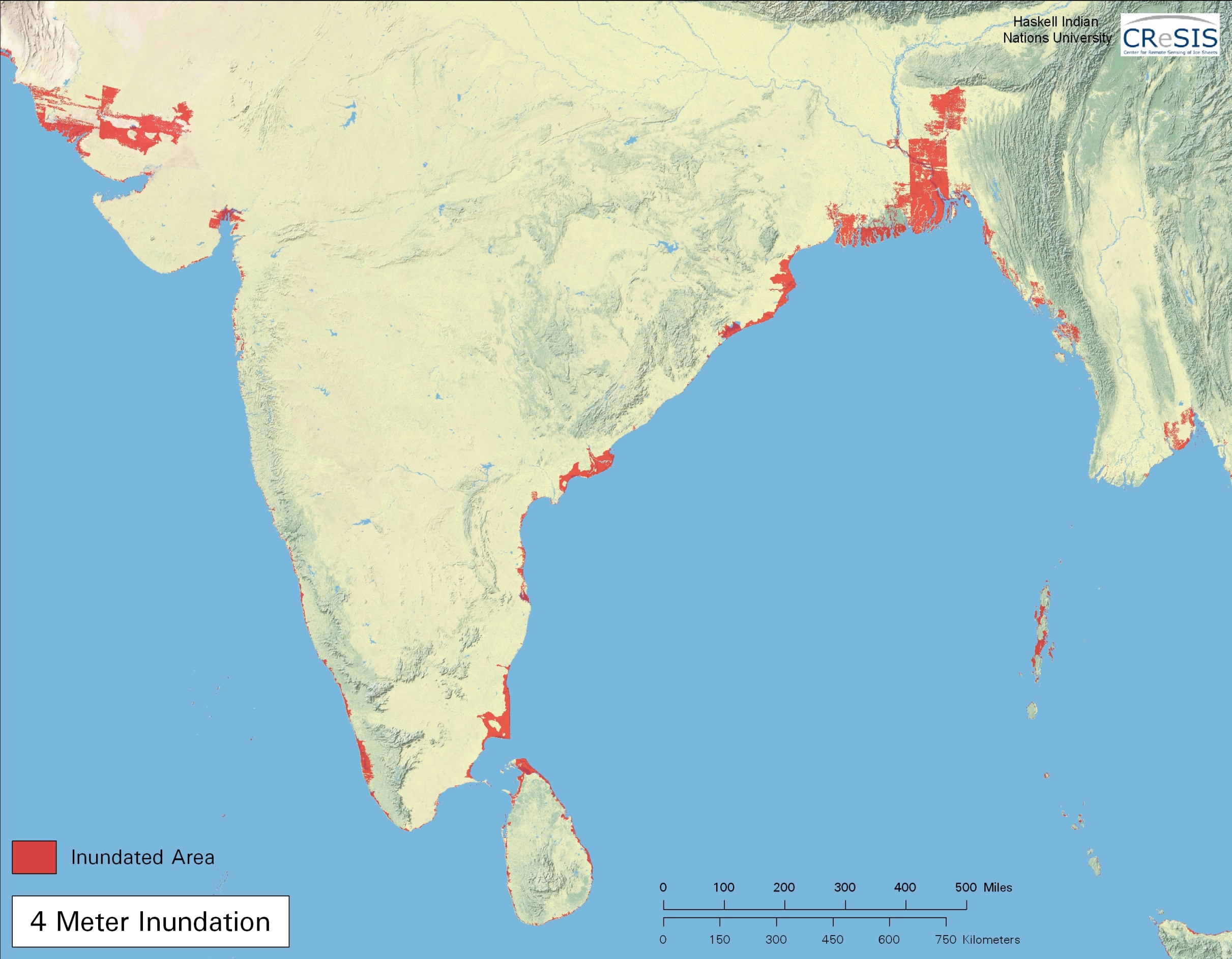 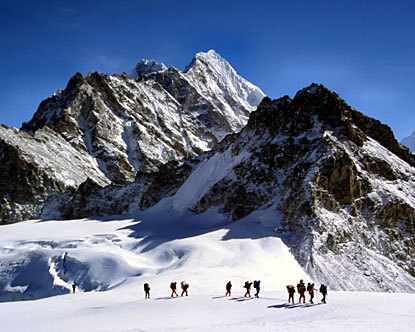 সমুদ্র  বায়ু
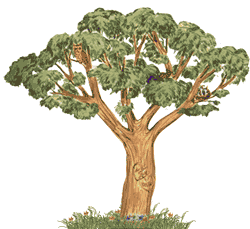 স্থলভাগ
সুমুদ্র
স্থলভাগ
সমুদ্র
স্থানীয় বায়ু
উপত্যকা বায়ু
পার্বত্য বায়ু
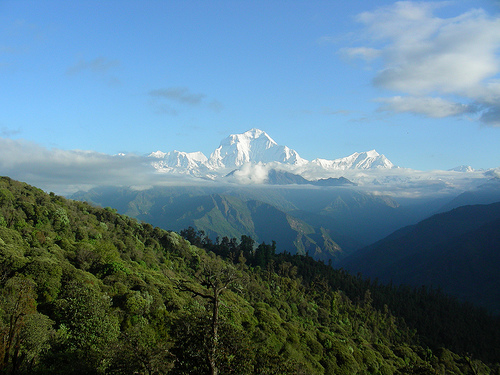 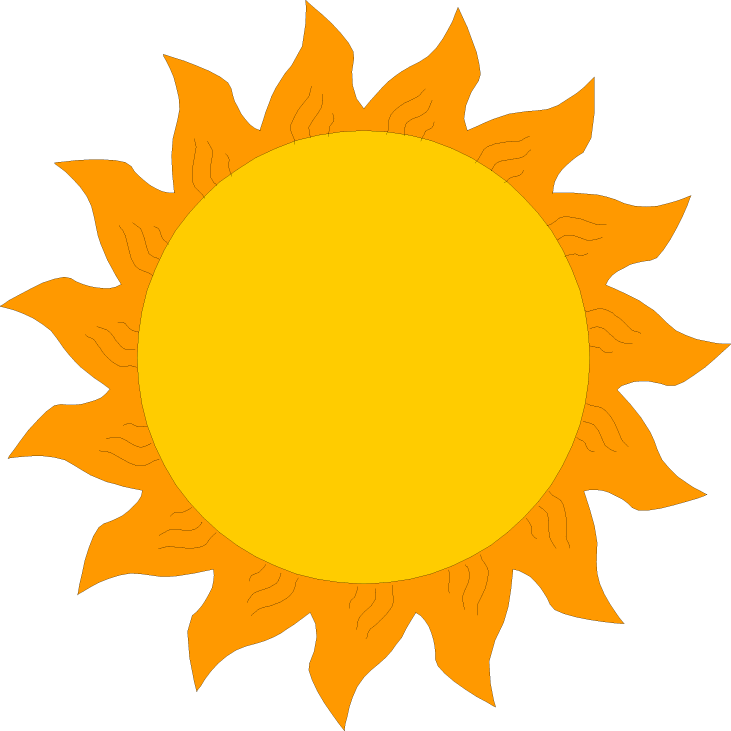 দিনের বেলার উপত্যকা বায়ু
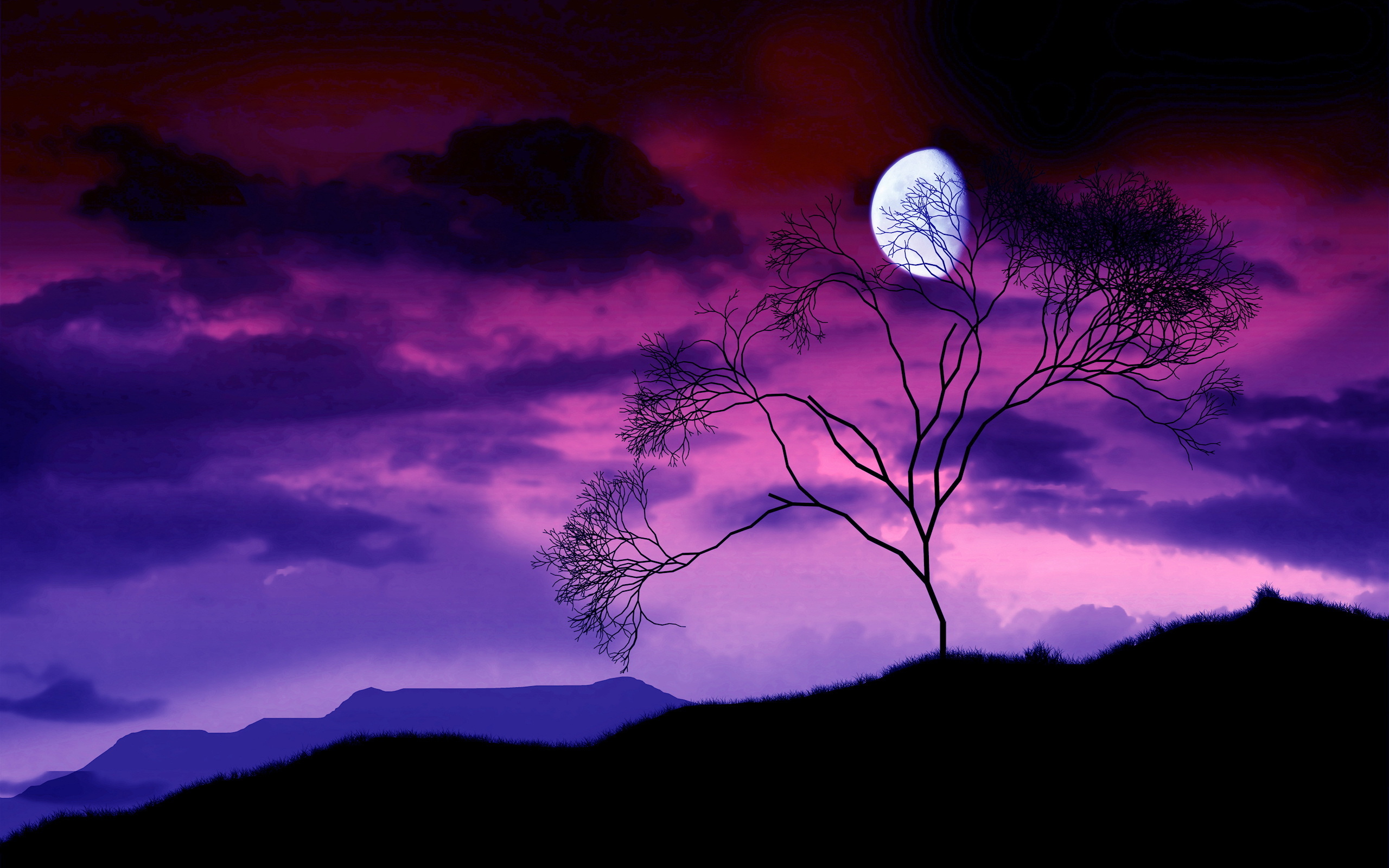 রাতের বেলার পার্বত্য বায়ু
দলীয় কাজ
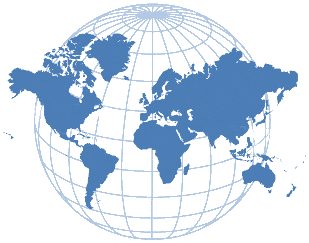 মৌসুমী  বায়ুর    বৈশিষ্ট্য  লিখ।।।
মূল্যায়ন
১। বায়ু প্রবাহ কী?
২। বায়ু প্রবাহ কত প্রকার?
৩। সমুদ্র বায়ু ও স্থল বায়ু কী?
৪। মৌসুমী বায়ুর বৈশিষ্ট্য  বল।
বাড়ির কাজ
দিন ও রাতে প্রবাহিত স্থানীয় বায়ু প্রবাহের ধরন লিখ।
ধন্যবাদ